Великобритания: конец Викторианской эпохи
1. Расскажите о политическом устройстве Германской империи2. Какие факторы обеспечивали Германии быстрый экономический рост?3. Что такое пагерманизм? Шовинизм? Антисемитизм?4. Расскажите о германских колониях?
Великобритания: конец Викторианской эпохи
Упадок «Мастерской мира»
Причины: 
Вывоз капитала
Устаревшее оборудование
Более дешевые немецкие товары на мировом рынке
Колониальное производство дешевле фермерского.
Двухпартийная система
Тори 
Консерваторы
Виги 
Либералы
Поддержка: земельная аристократия, англиканская церковь
Поддержка: земледельцы, 
Торгово – промышленная буржуазия
Реформы
Реформы
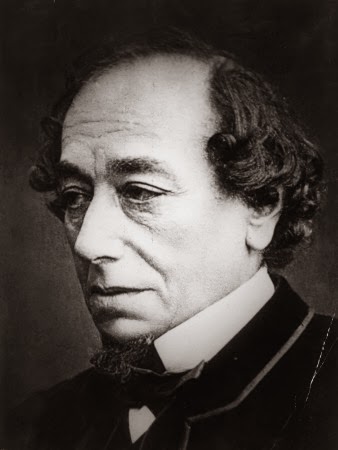 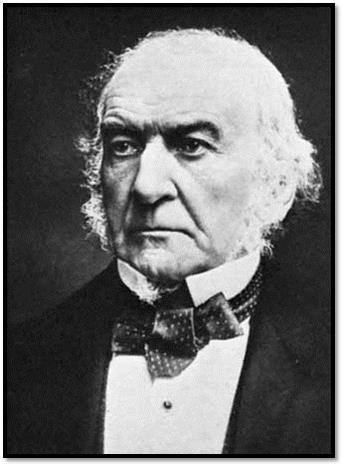 Лидер консерваторов
Бенджамин Дизраэли
Лидер либералов
Уильям Гладстон
«Отцы реформ» 1860 – 1870-х годов
Избирательная реформа 1867 года
Уничтожила 46 «гнилых местечек»
Предоставила освободившиеся места 
крупным городам – Манчестеру, Лондону
Уменьшался имущественный ценз
Число избирателей увеличилось до 2,25 млн. 
человек
Реформы 1870 – х годов
Узаконены тред – юнионы (судебная защита, право 
проведения стачек)
Тайное голосование в парламент (богатые не влияют 
на выборы)
Школьная реформа (бесплатные школы)
54-часовая рабочая неделя, запрет на работников 
до 10 лет
Реформа самоуправления (122 округа с советом)
Третья избирательная реформа
Уничтожение более 100 «гнилых местечек»
Право голоса домовладельцам и сельским работникам
(5,5 млн. человек = 13% населения)
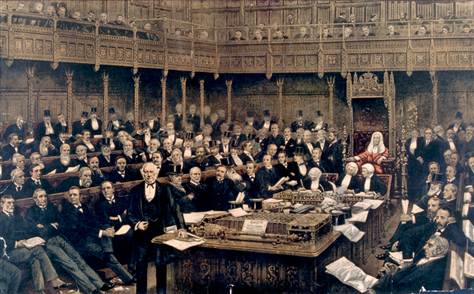 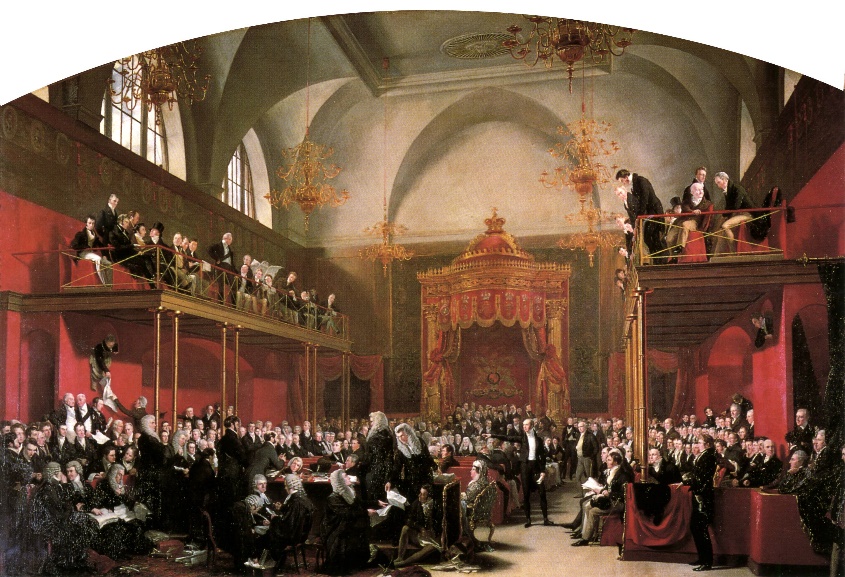 Итог реформ
Формирование гражданского общества 
и правового государства
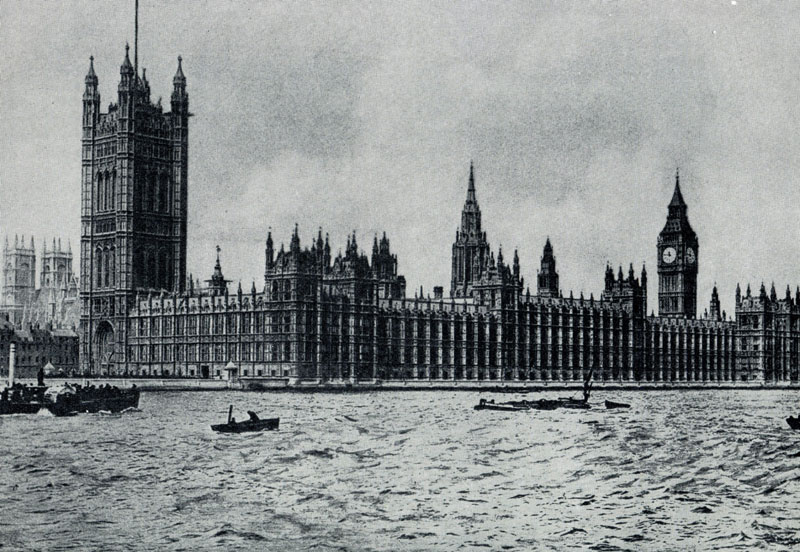 Колониальная политика
Владения: Сьера – Леоне, Золотой берег, Гамбия (1830 – е гг.)
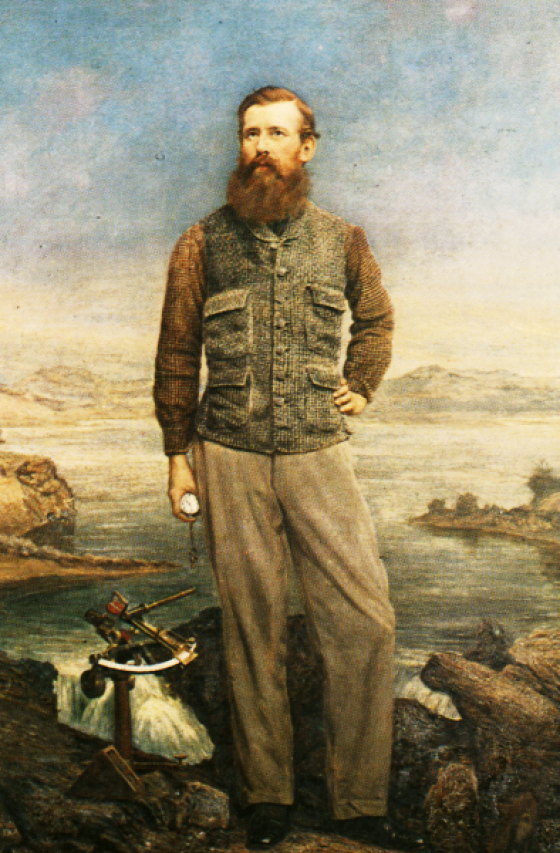 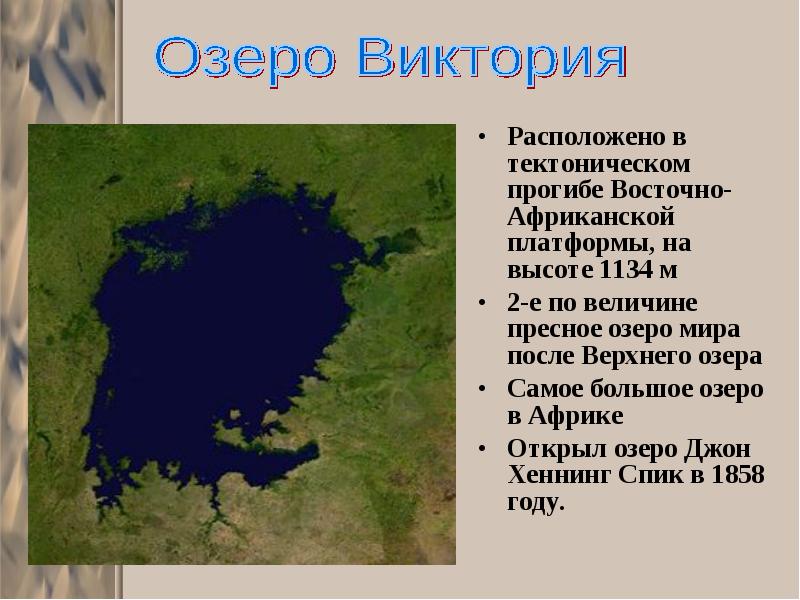 Колониальная политика
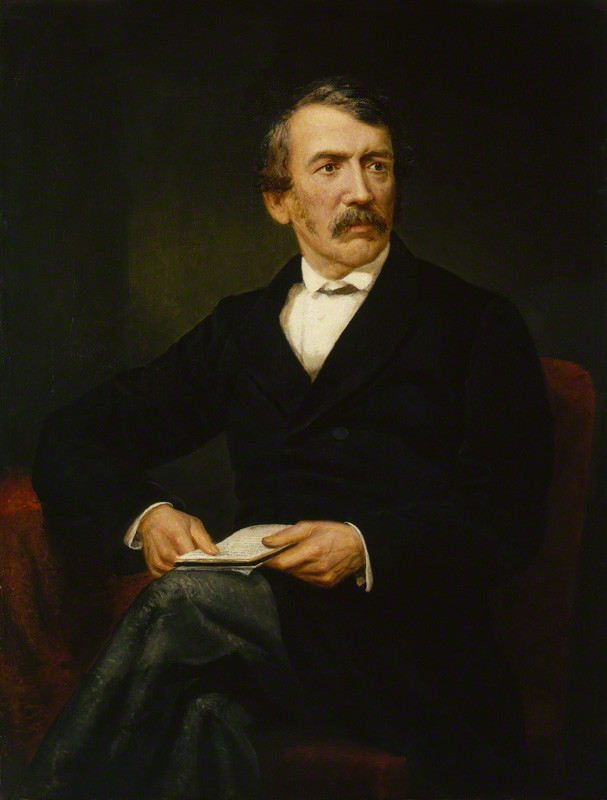 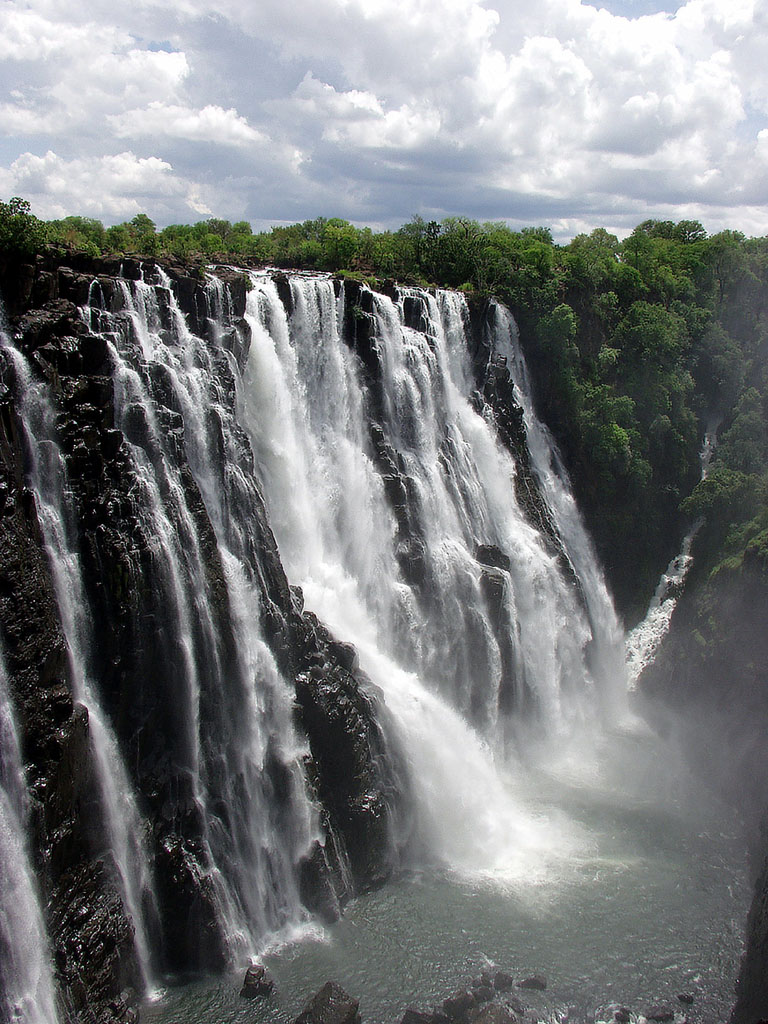 Дэвид Ливингстон. Водопад Виктория на р.Замбези.
Английские колонии
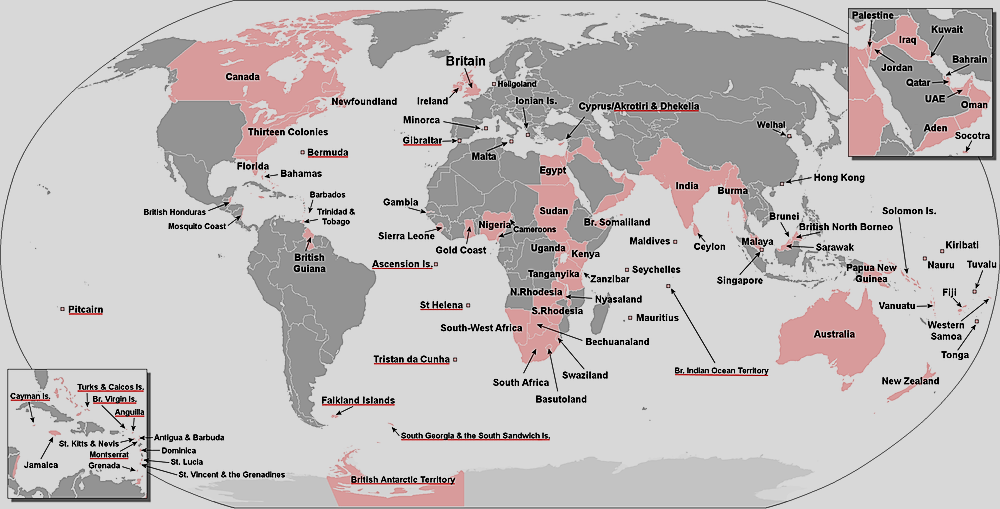 1876 год – королева Виктория провозглашена императрицей 
Индии
Лейбористская партия
1880 – 1890-е гг.
Экономический кризис
Потеря «Мастерской мира»
Снижение жизненного уровня неквалифицированных рабочих
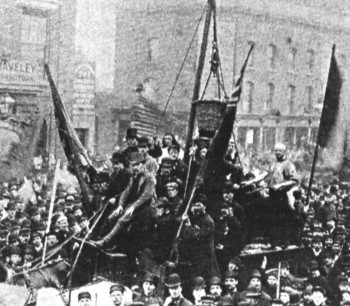 Стачки, забастовки
Забастовка докеров в 1889 году
Требования:
8-часовой рабочий день
Пенсионное обеспечение с 60 лет
Выборы рабочих в парламент
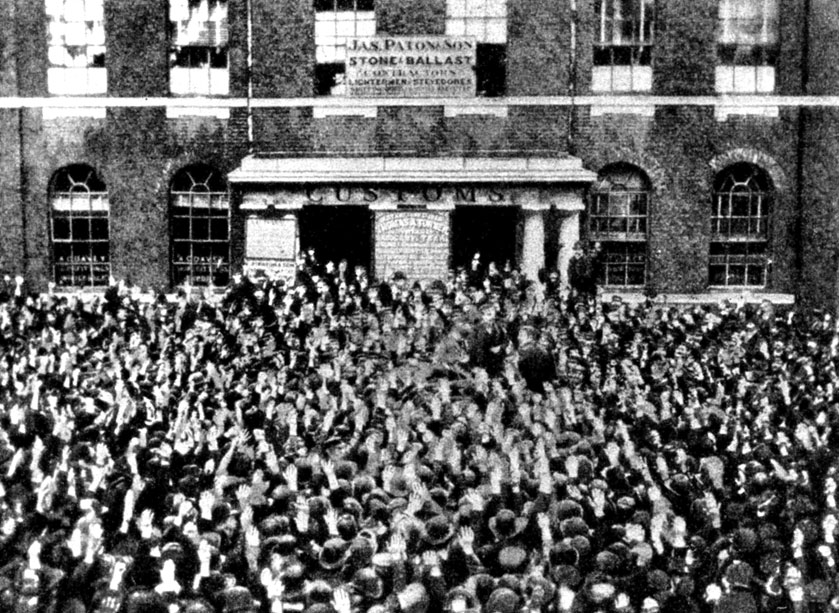 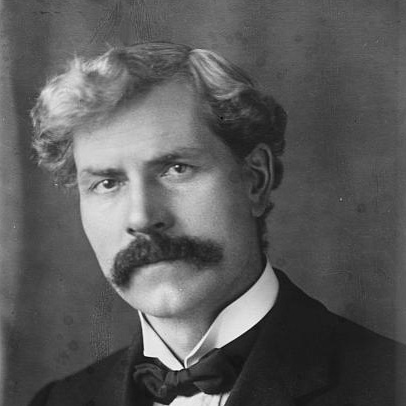 Джеймс Макдональд
Лидер лейбористской партии
1906 год
Мятежный остров
Ирландия – фактически колония Англии. Борьба за гормуль - самоуправление
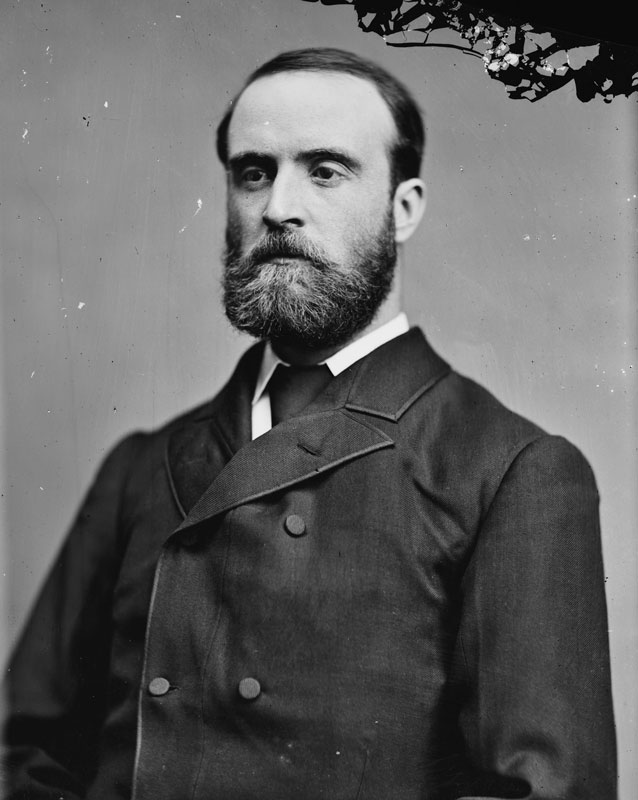 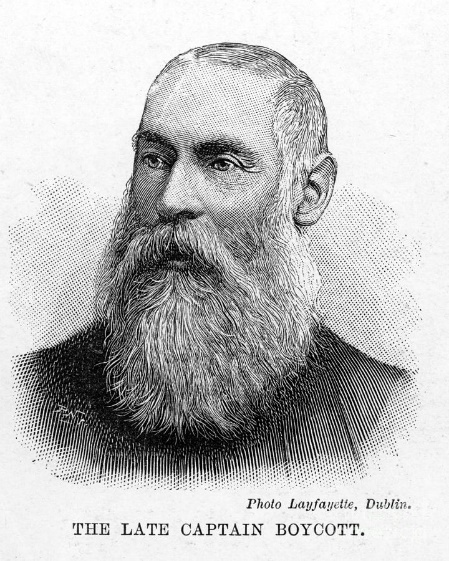 Чарлз Парнелл
Лидер ирландской лейбористской буржуазии
Капитан Бойкот
Конец Викторианской эпохи
1901 год – смерть королевы Виктории.
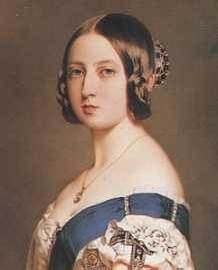 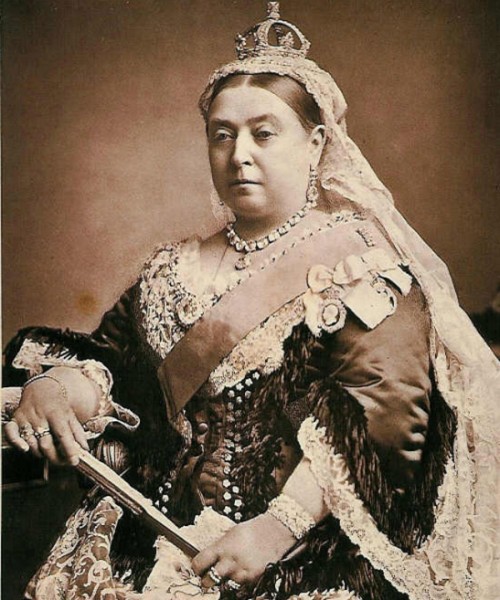 64 года царствования